Федеральное государственное бюджетное образовательное учреждение высшего образования «Красноярский государственный медицинский университет имени профессора В.Ф.Войно-Ясенецкого»Министерство Здравоохранения Российской Федерации
Тема: «Организация деятельности аптеки и ее структурных подразделений
Отделение Фармация
Выполнила: Муршудова Нэзрин Ильхамовна
Проверила: Казакова Елена Николаевна
Красноярск,2022г
Вывеска аптеки
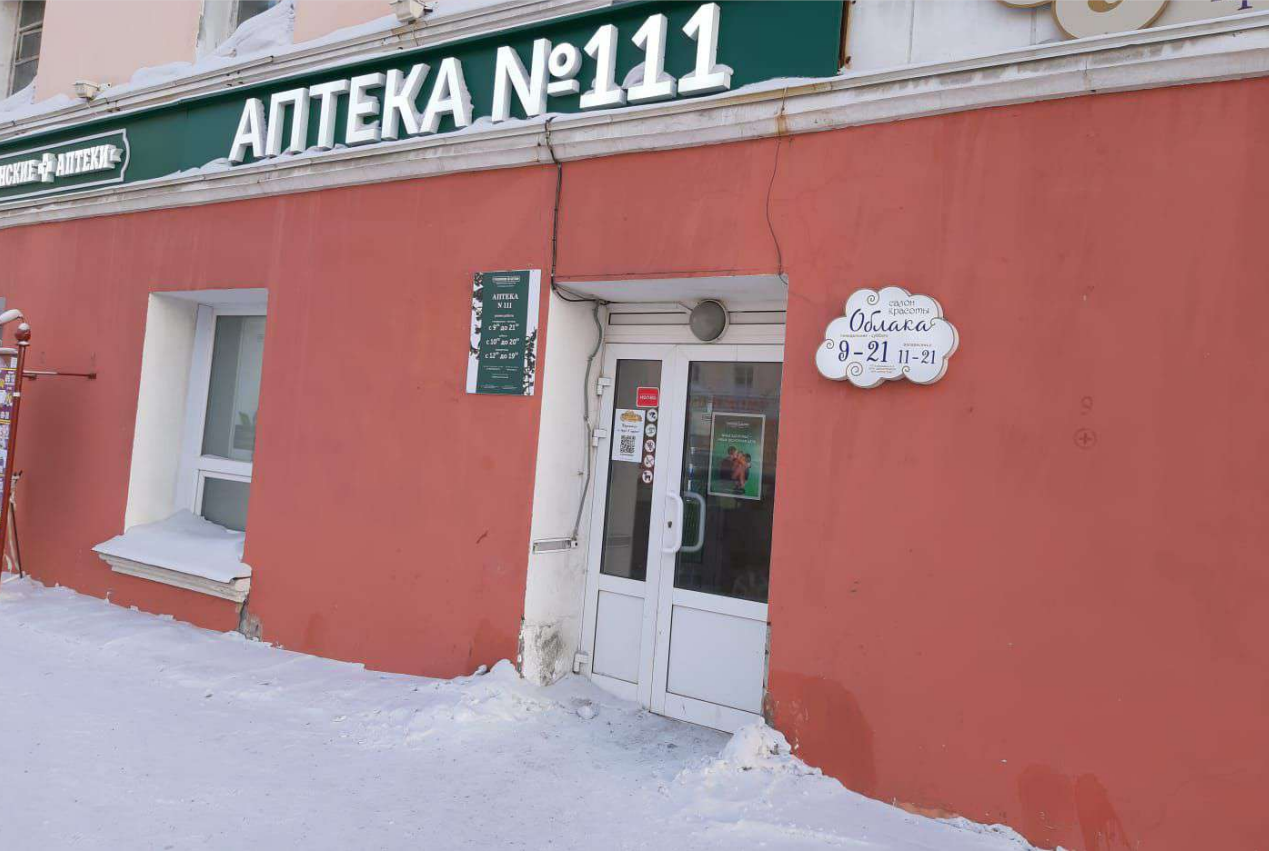 2
Торговый зал
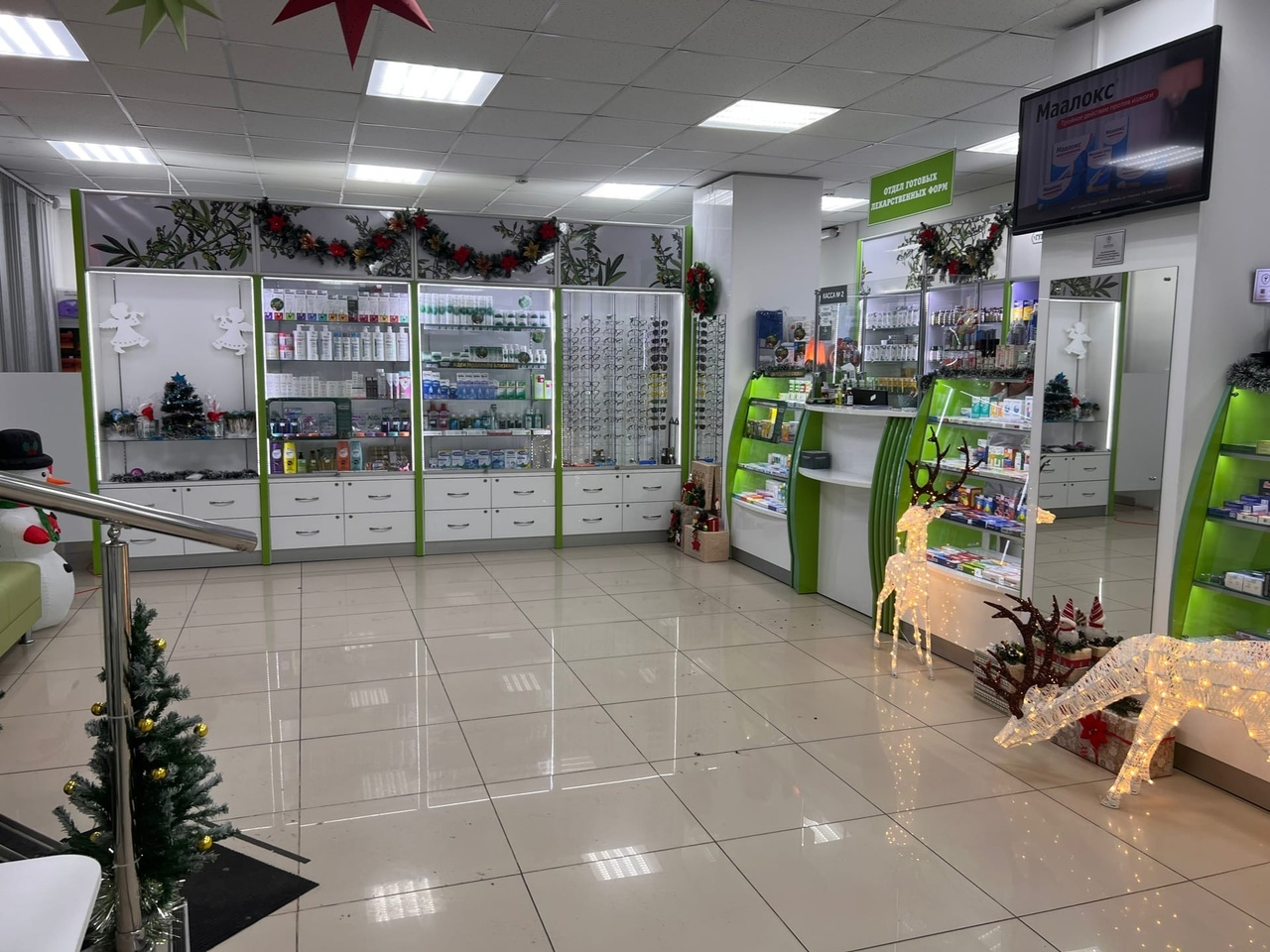 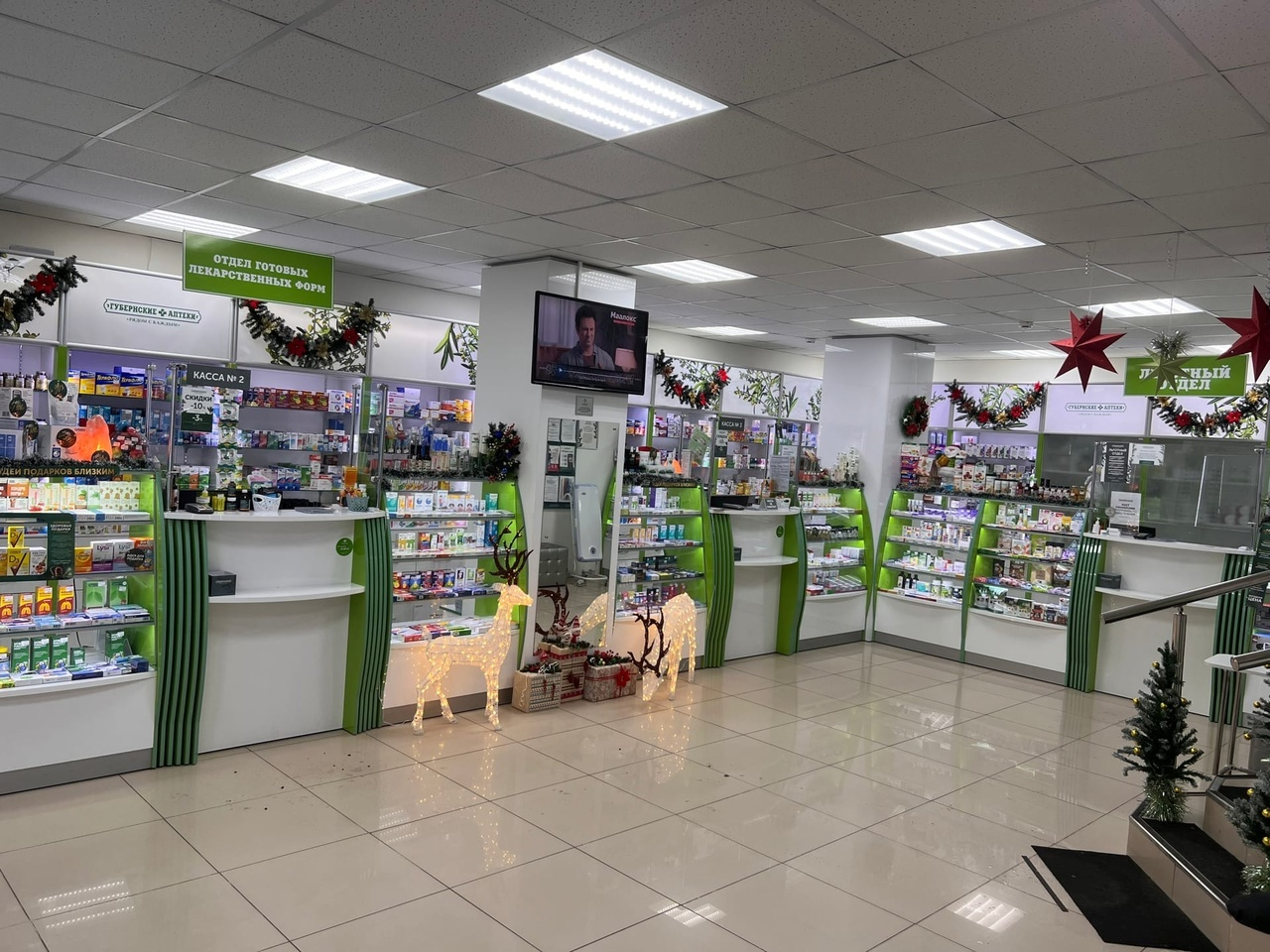 3
Комната отдыха персонала
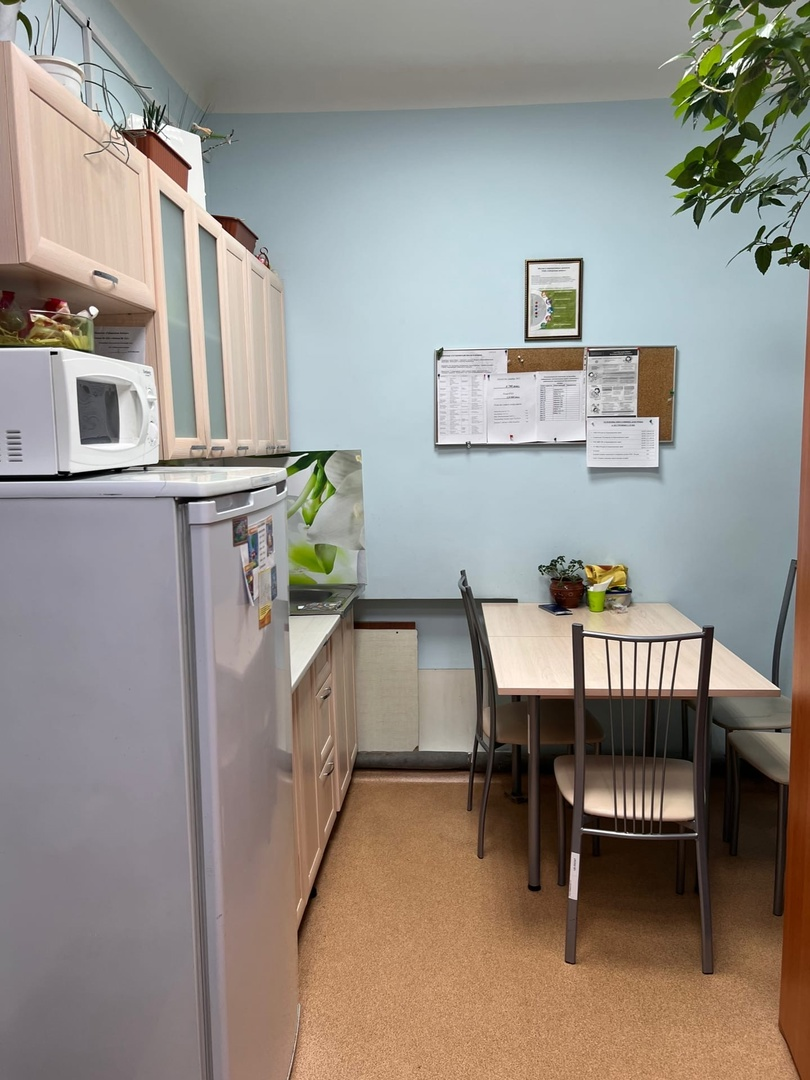 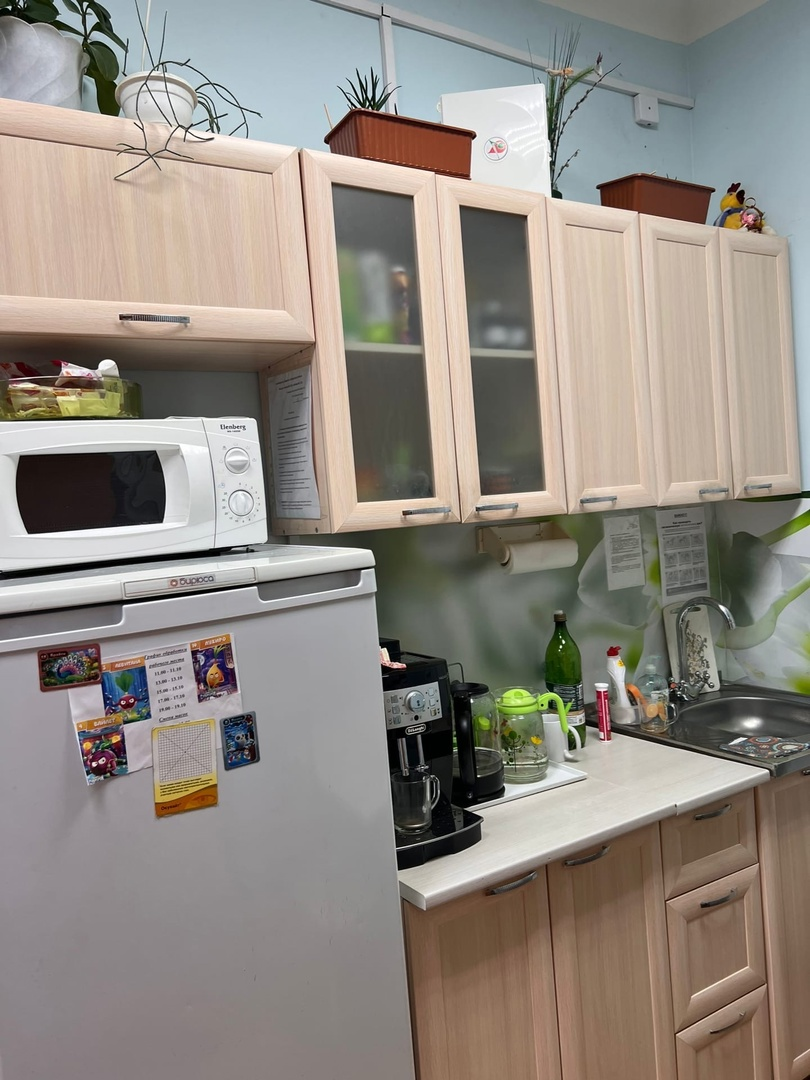 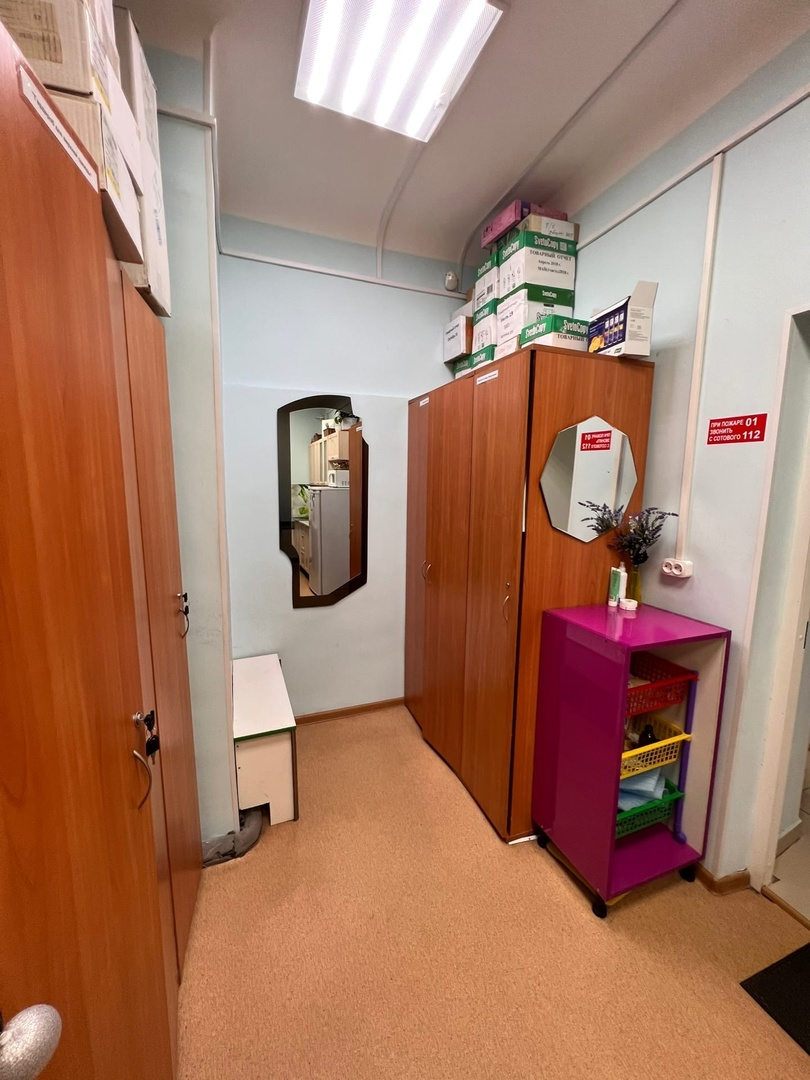 20ГГ
4
Рабочее место фармацевта
5
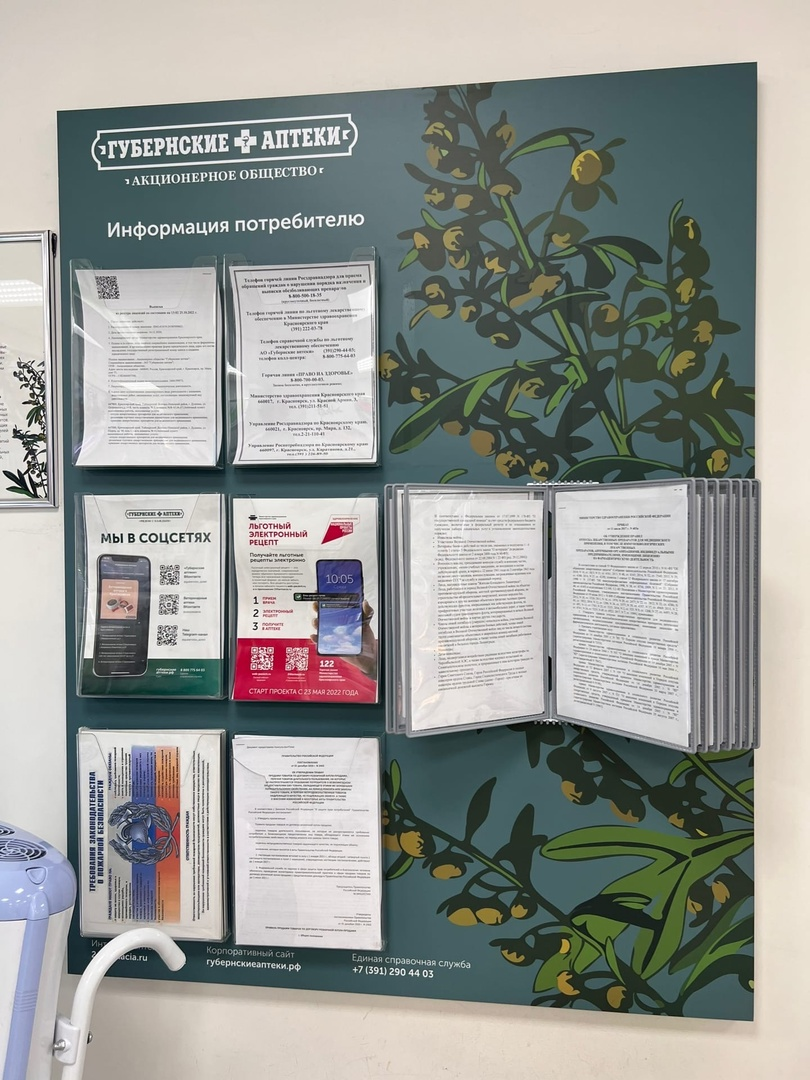 Информационный стенд для посетителя
20XX
6
Шкафы для хранения уборочного инвентаря
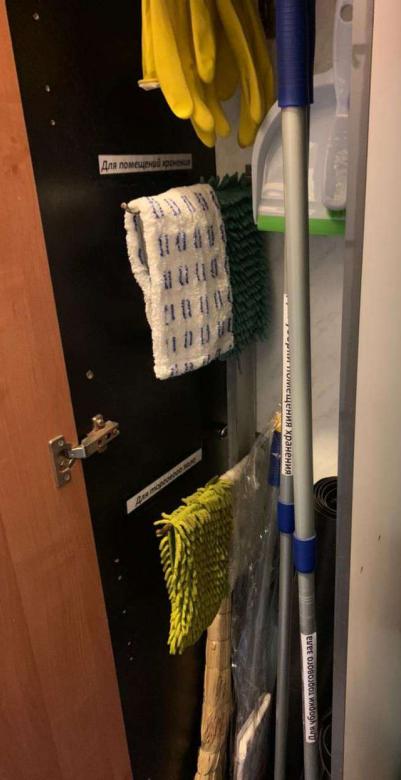 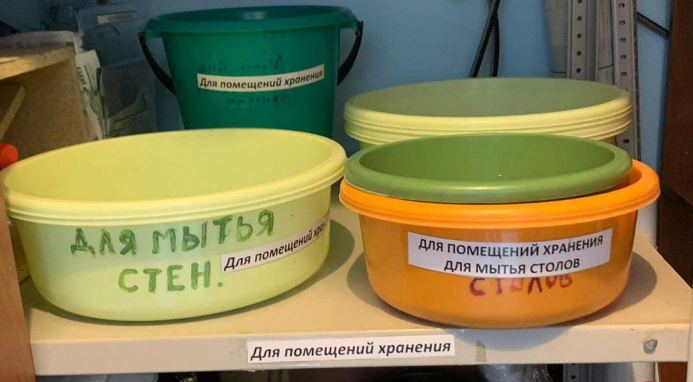 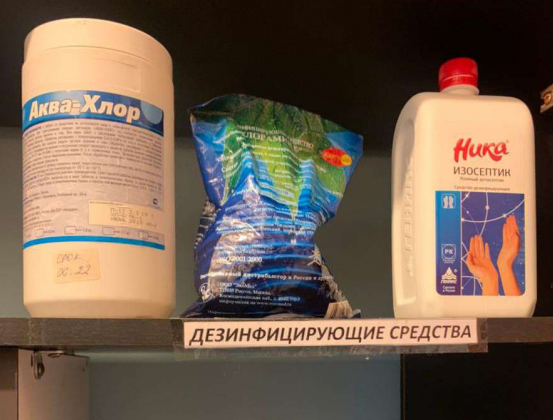 7
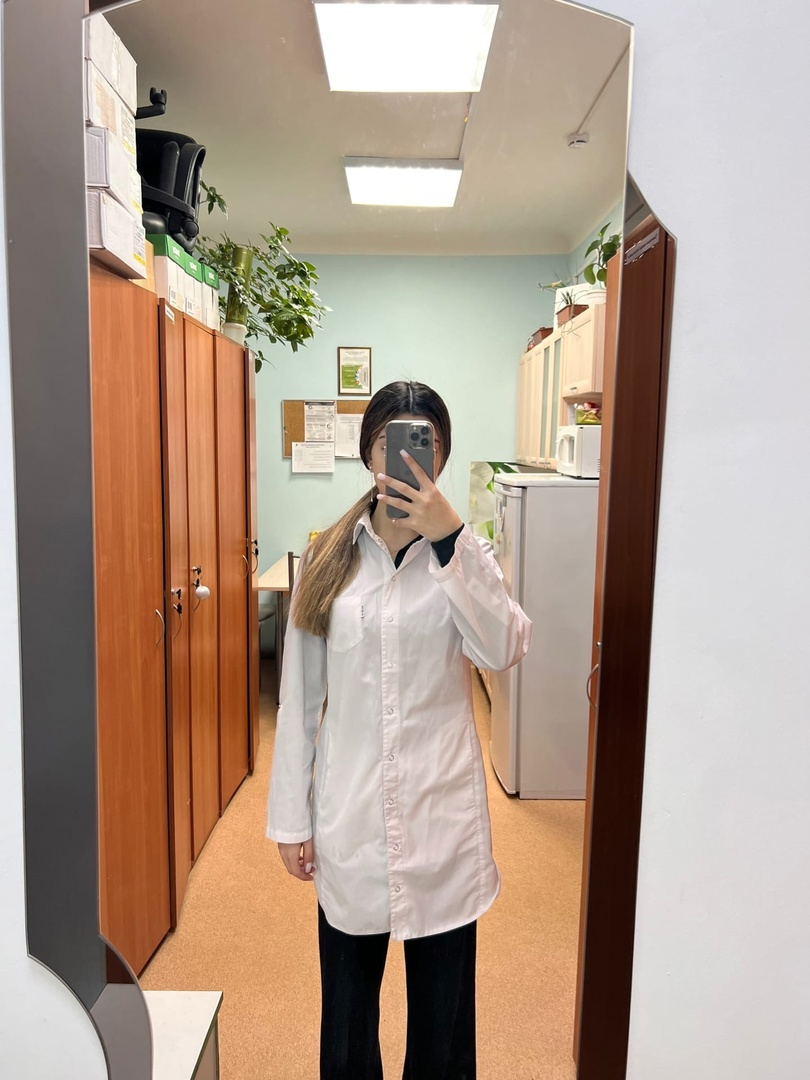 Студент в санитарной одежде
8
Санузел
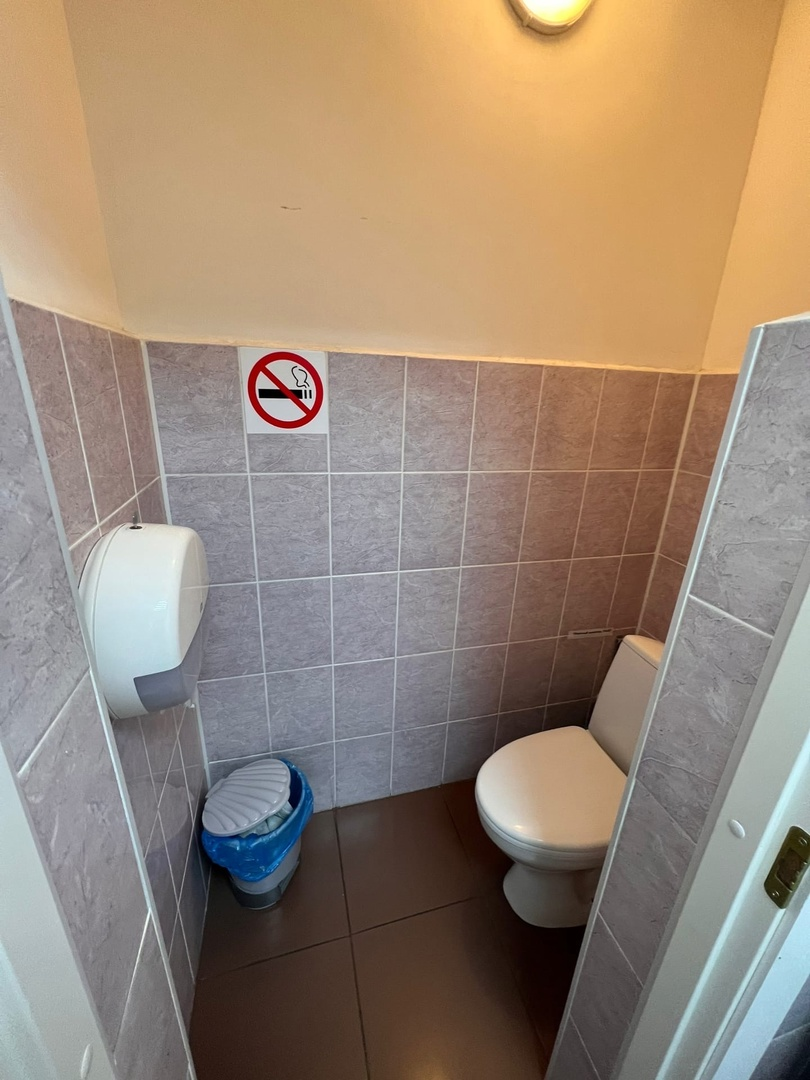 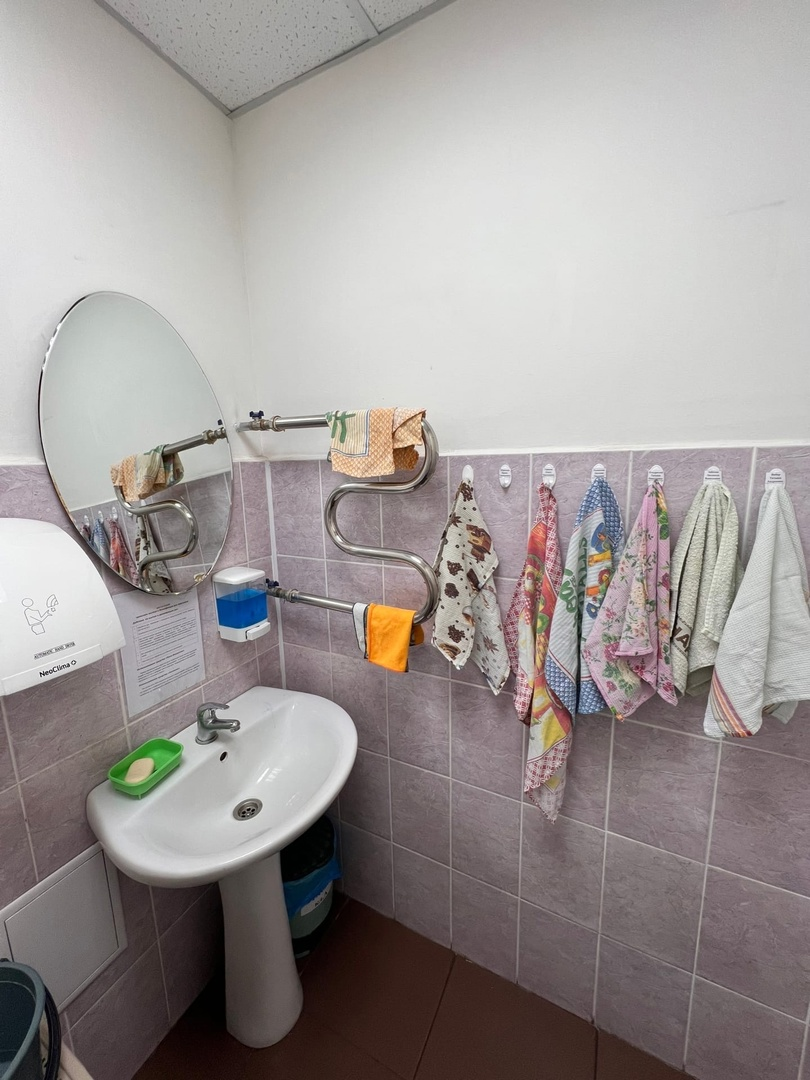 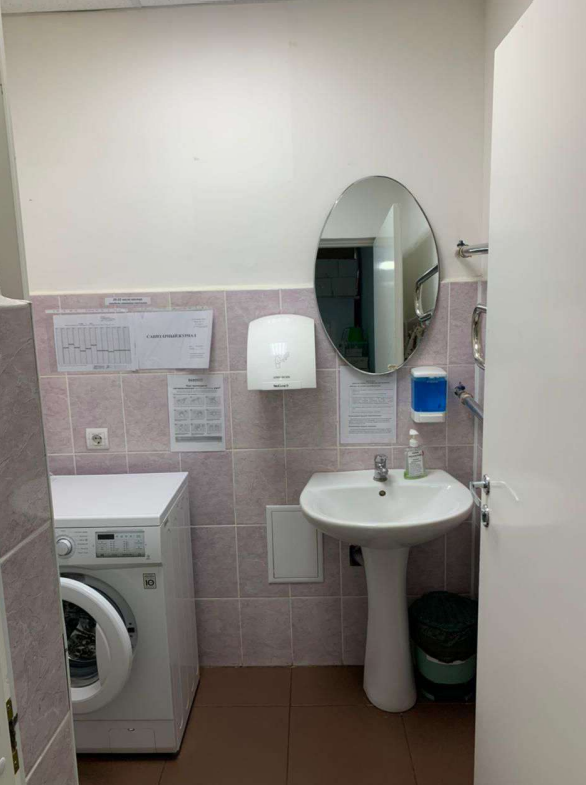 9
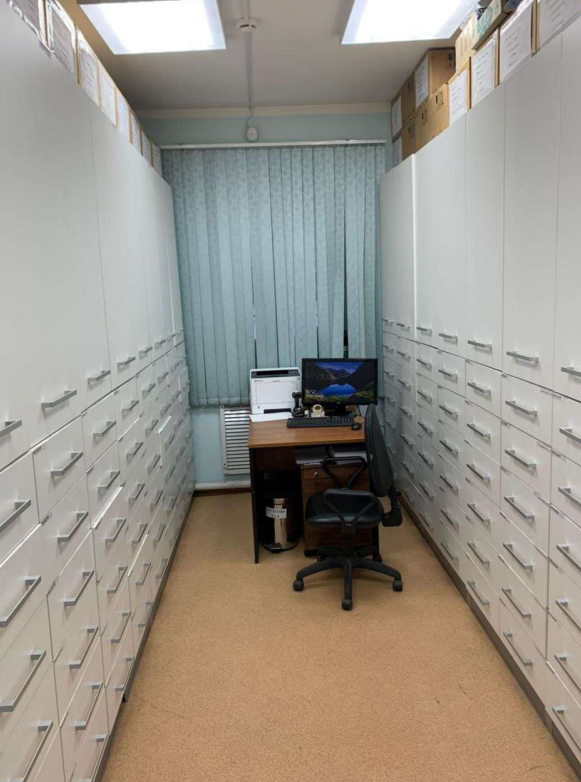 Материальная комната для препаратов льготного обеспечения
10
Материальная комната №2
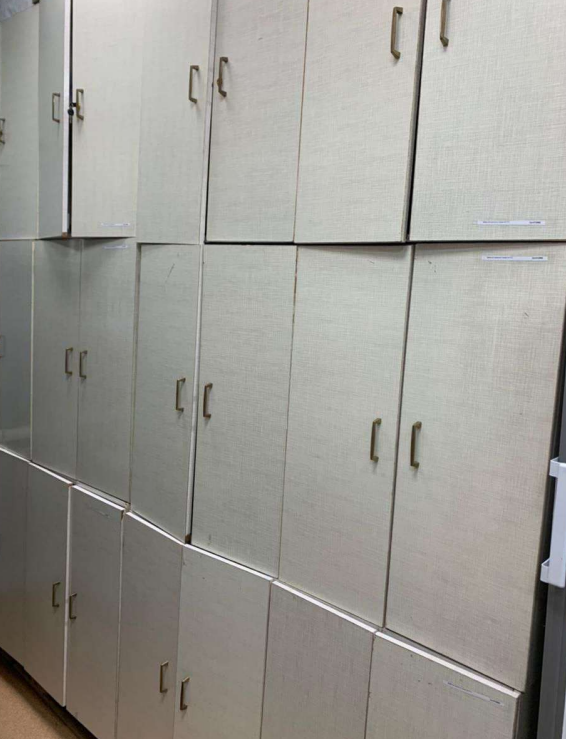 11
Шкаф для хранения наружных ЛП
12
Шкаф для хранения внутренних ЛП
13
Шкаф для хранения инъекционных ЛП
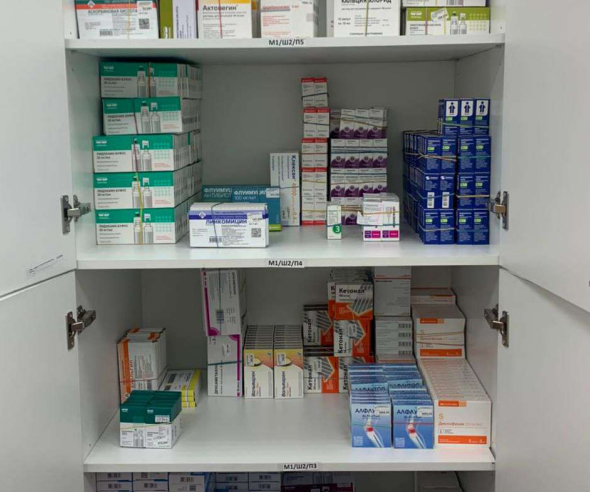 14
Шкаф для хранения перевязочного материала
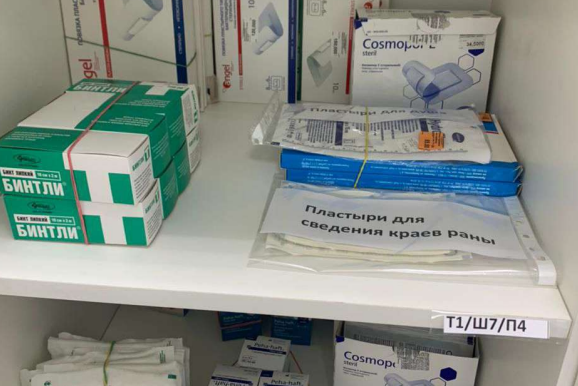 15
Шкаф для хранения резиновых изделий
16
Шкаф для хранения лекарственного растительного сырья
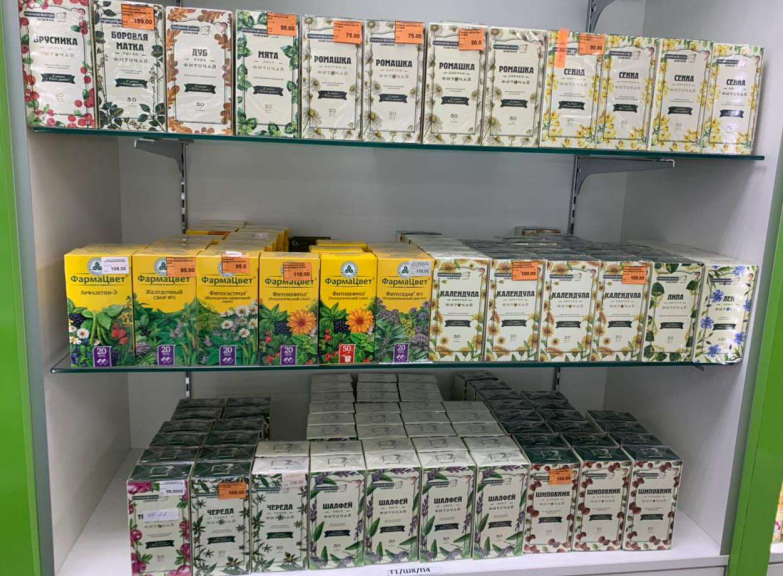 17
Шкаф для хранения парафармацевтической продукции
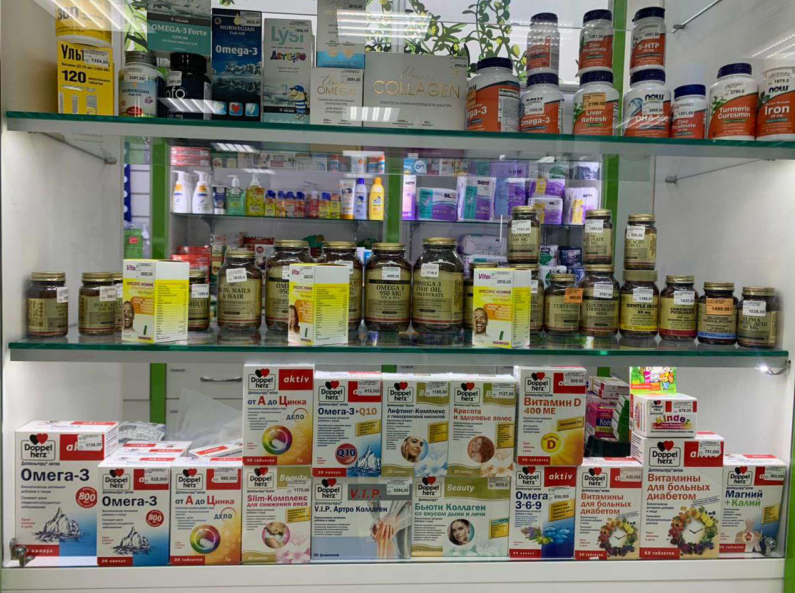 18
Карантинная зона хранения ЛП
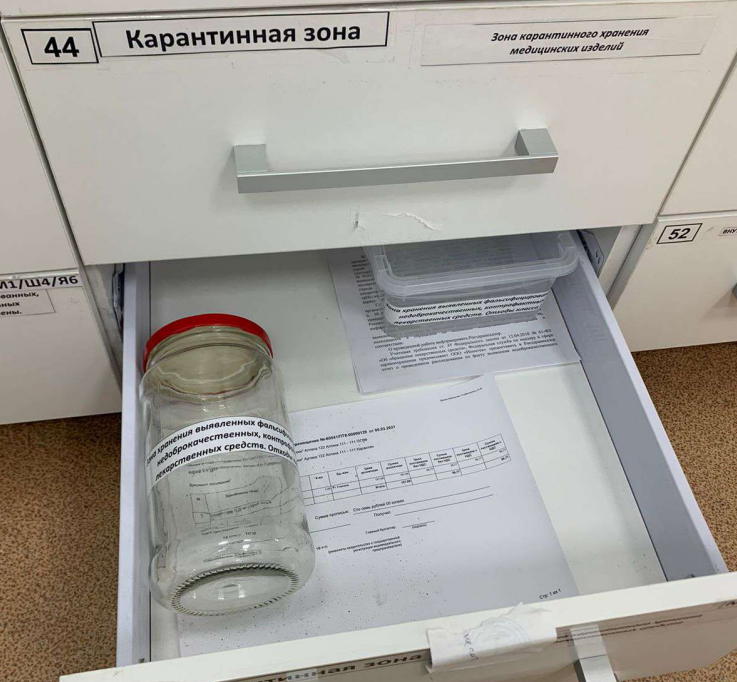 19
Шкаф для хранения огнеопасных средств
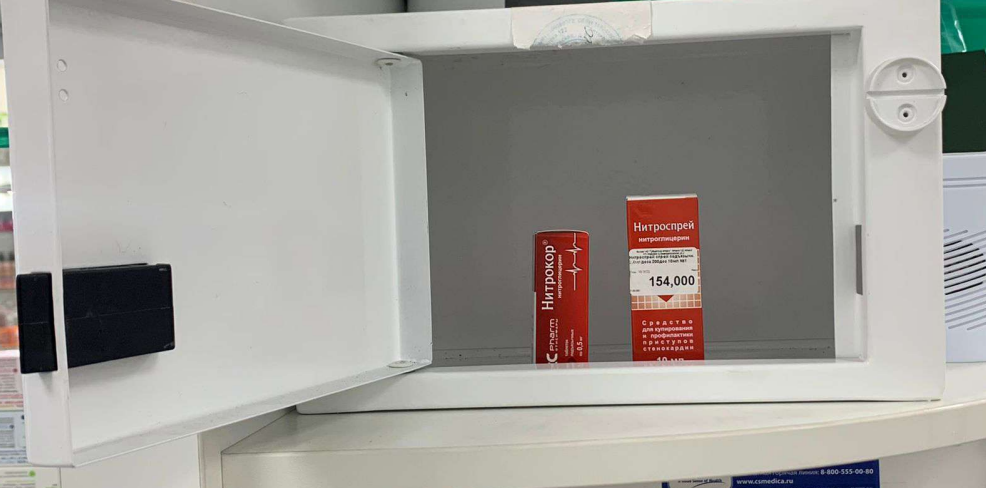 20
Холодильник
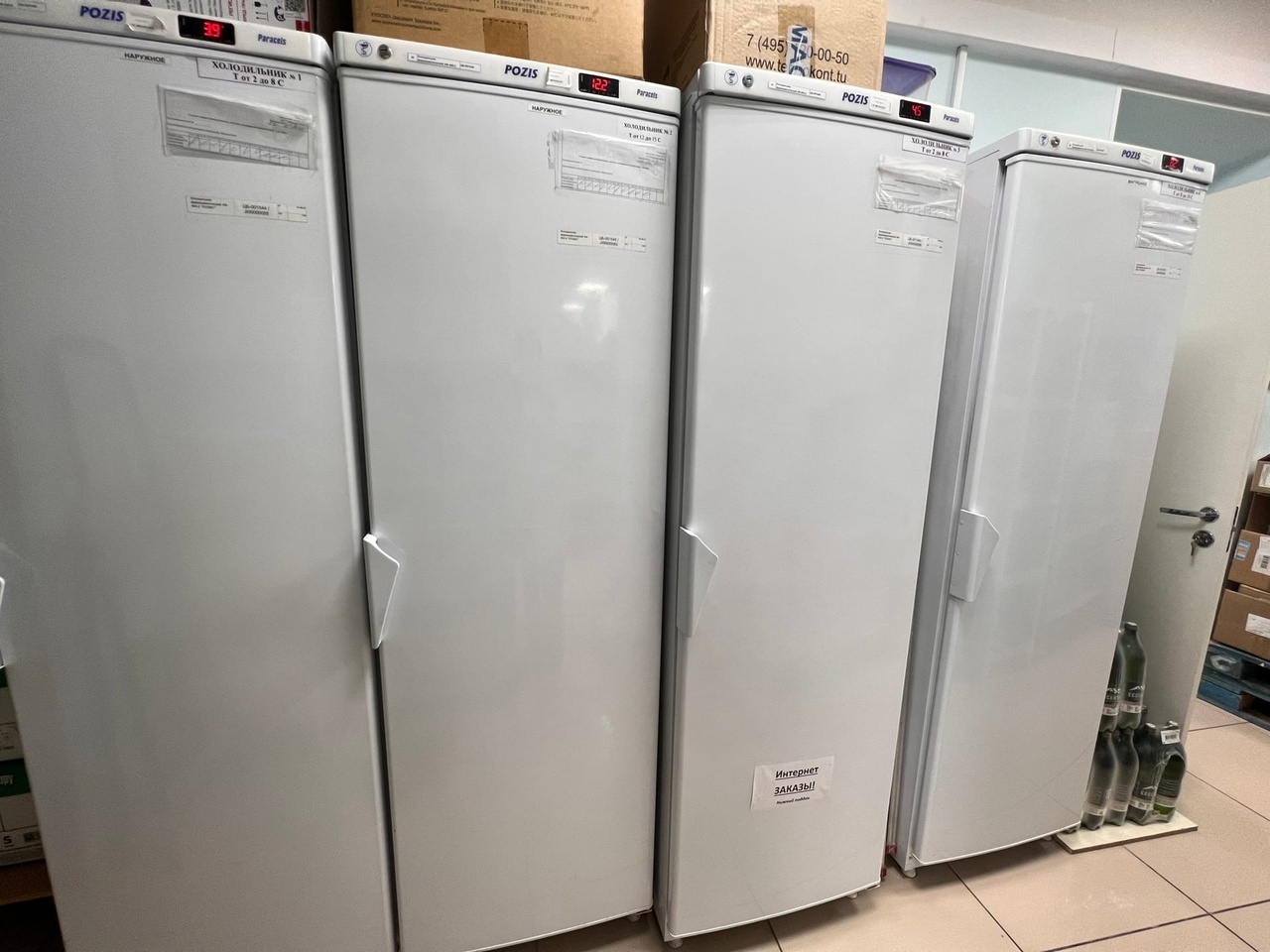 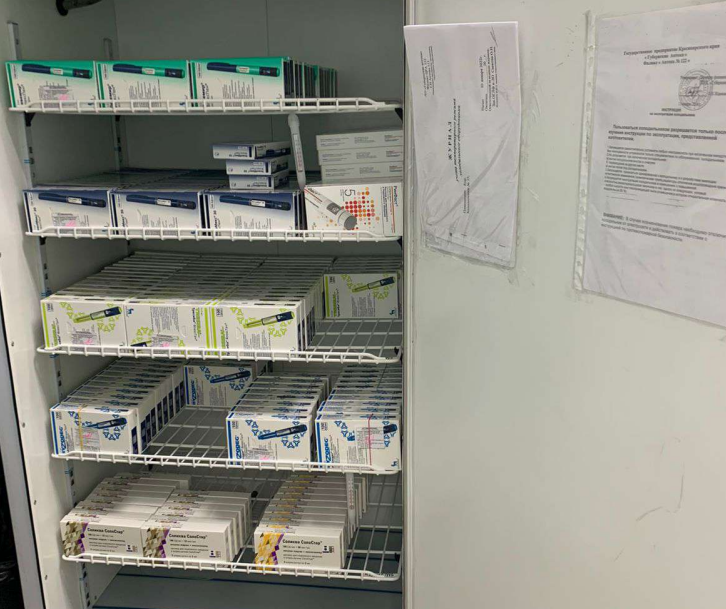 21
Тара для сбора отходов
22
Спасибо за внимание